Modul 6:  Kognitive und metakognitive Schreibstrategien unterrichtenBlock 3: Szenariobasiertes Schreiben
Vorstellung und Kennenlernen
[Speaker Notes: Die Folie ist abhängig davon, ob sich die Teilnehmer aus vorangegangenen Modulen bereits kennen.

Die Vorstellung kann beispielsweise ersetzt werden durch
Einfache Vorstellungsrunde: Name, Schule, Fächerkombination, Interesse an der Veranstaltung
Erwartungen an die heutige Veranstaltung
Bereits vorhandenes Wissen zu heutigen Thema
Erfahrungen mit bisherigen Modulen.]
Das BaCuLit Kerncurriculum: 9 Module in 24 (optionalen) Dreistunden-Lehreinheiten
Förderung des Selbstkonzeptes von Lehrkräften als Vermittler fachbezogener Schriftsprach-Kompetenzen
Frage
Wann haben Sie das letzte Mal zur Entspannung gelesen?
Wann haben Sie das letzte Mal zur Entspannung geschrieben?
[Speaker Notes: Während Lesen teilweise als Genuss angesehen wird, wird mit Schreiben wesentlich häufiger eine vermeidungswürdige Tätigkeit assoziiert.]
Szenario-basiertes Lernen
Szenarien: authentische Handlungsaufforderungen, mit lebensweltlichen / fachlichen Bezug, beinhalten inhaltliche und sprachliche Ziele. 
Bieten den Lernenden die Möglichkeit bieten, sich selbst auszudrücken und ihr Handeln zu reflektieren, für gemeinschaftliches Lernen und kollegiales Feedback.
Szenario fokussiert die Aufmerksamkeit auf bestimmte Themen und initiiert Denk- und Handlungsprozesse.
[Speaker Notes: Szenario-basiertes Lernen
Szenarien sind authentische oder zumindest semirealistische Handlungsaufforderungen, die einen lebensweltlichen oder beruflichen Bezug für die Lernenden haben sollten. Sie müssen inhaltliche und sprachliche Ziele beinhalten. Das Szenario muss sinnvoll und realisierbar sein; zudem sollte es den Lernenden die Möglichkeit bieten, sich selbst auszudrücken und ihr Handeln zu reflektieren. Häufig bieten Szenarien Möglichkeiten für gemeinschaftliches Lernen und kollegiales Feedback.
Die Rolle der Lehrkraft ist eine andere als die im lehrerzentrierten Unterricht. Beim Szenario-basierten Lernen ist die Lehrperson ein Aktivator, versorgt die Lernenden mit herausfordernden Aufgaben und unterstützt sie durch Vorführen, Anleitungen und Scaffolding.
Das Szenario fokussiert die Aufmerksamkeit auf bestimmte Themen und initiiert Denk- und Handlungsprozesse. Um diese Prozesse erfolgreich zu meistern, bedarf es unter Umständen des Scaffolding sowie kognitiver und metakognitiver Strategien und der Berücksichtigung des Modells der vollständigen Handlung. 

Der Szenario-basierte Lernansatz kann in den verschiedenen Bereichen angewendet werden: z.B. in der Projektarbeit, dem erforschenden Lernen, der Leittext-Methode, durch Fallstudien, Konstruktionsaufgaben, Experimente und im Rollenspiel.]
Rolle der Lehrkraft beim Szenario-basierten Lernen
Verschiebung des Rollenverständnisses des Lehrenden statt – von der traditionellen Rolle hin zu einer unterstützenden und ermöglichenden Rolle. 
Lehrkraft aktiviert und unterstützt die Problemlösungs- und Lernprozesse der Lernenden. 
Lehrkraft stellt Hilfsmittel (Scaffolding) zur Verfügung und zeigt bei Bedarf Lese- und Schreibstrategien auf. 
Lehrkraft richtet flexibel den Unterricht nach den Bedürfnissen der Lernenden aus.
[Speaker Notes: Beim Szenario-basierten Lernen findet eine Verschiebung des Rollenverständnisses des Lehrenden statt – von der traditionellen Rolle hin zu einer unterstützenden und ermöglichenden Rolle. Bei dieser Art des Lernens aktiviert und unterstützt die Lehrkraft die Problemlösungs- und Lernprozesse der Lernenden, stellt Hilfsmittel (Scaffolding) zur Verfügung und zeigt bei Bedarf Lese- und Schreibstrategien auf. Dies bedeutet, dass die Lehrkraft flexibel genug sein sollte, um ihren Unterricht an die Bedürfnisse der Lernenden anzupassen.]
Modell der vollständigen Handlung
1. Informieren
2. Planen
3. Entscheiden
4. Ausführen
5. Kontrollieren
Falls notwendig
[Speaker Notes: Das Modell der vollständigen Handlung basiert auf dem Wissen, dass das Lernen in bestimmten Handlungsschritten erfolgt, wie sie Lernende auch am Arbeitsplatz oder in ihrem Privatleben ausführen müssen. 

Konfrontiert mit einer neuen Aufgabe müssen die Lernenden (weitgehend) selbstständig Informationen sammeln, ihre Vorgehensweise planen und diese dann umsetzen. Die Ergebnisse werden kontrolliert, besprochen und beurteilt.]
Merkmale von Szenarien (Nurkholis & Petrick 2014)
Authentische, praxisorientierte Aufgaben
Aktivierung zur selbständigen Durchführung von Arbeitsaufgaben
Mischung aus Gruppen- und Einzelarbeit zur Förderung der Sozialkompetenz
Erstellung von Handlungsprodukten als Ergebnis des Lernprozesses (wie z.B. eine Präsentation, ein Modell, ein Werkstück, ein Kundengespräch, ein Event, ein Brief). 
Vorkenntnisse werden reaktiviert und neue Informationen eingeführt
Lehrer fungiert als Lernbegleiter und Berater 
Subjektive Interessen der Lernenden (selbstgesteuertes, forschendes Lernen) werden berücksichtigt
[Speaker Notes: Szenario-basiertes Lernen
Szenarien sind authentische oder zumindest semirealistische Handlungsaufforderungen, die einen lebensweltlichen oder beruflichen Bezug für die Lernenden haben sollten. Sie müssen inhaltliche und sprachliche Ziele beinhalten. Das Szenario muss sinnvoll und realisierbar sein; zudem sollte es den Lernenden die Möglichkeit bieten, sich selbst auszudrücken und ihr Handeln zu reflektieren. Häufig bieten Szenarien Möglichkeiten für gemeinschaftliches Lernen und kollegiales Feedback.
Die Rolle der Lehrkraft ist eine andere als die im lehrerzentrierten Unterricht. Beim Szenario-basierten Lernen ist die Lehrperson ein Aktivator, versorgt die Lernenden mit herausfordernden Aufgaben und unterstützt sie durch Vorführen, Anleitungen und Scaffolding.
Das Szenario fokussiert die Aufmerksamkeit auf bestimmte Themen und initiiert Denk- und Handlungsprozesse. Um diese Prozesse erfolgreich zu meistern, bedarf es unter Umständen des Scaffolding sowie kognitiver und metakognitiver Strategien und der Berücksichtigung des Modells der vollständigen Handlung (siehe S. 10). Der Szenario-basierte Lernansatz kann in den verschiedenen Bereichen der beruflichen Bildung angewendet werden: z.B. in der Projektarbeit, dem erforschenden Lernen, der Leittext-Methode, durch Fallstudien, Konstruktionsaufgaben, Experimente und im Rollenspiel. Obwohl Szenario-basierte Lernprozesse durch unterschiedliche Methoden realisiert werden können, weisen sie alle bestimmte Merkmale auf (Nurkholis & Petrick, 2014):
Authentische, praxisorientierte Aufgaben
Aktivierung der Lernenden zur selbständigen Durchführung von Arbeitsaufgaben
Mischung aus Gruppen- und Einzelarbeit zur Förderung der Sozialkompetenz
Erstellung von Handlungsprodukten als Ergebnis des Lernprozesses (wie z.B. eine Präsentation, ein Modell, ein Werkstück, ein Kundengespräch, ein Event, ein Brief). Die Lernenden identifizieren sich mit dem aus ihrer Arbeit entstandenen Ergebnis und nutzen es als Diskussions- und Bewertungsgrundlage
Vorkenntnisse werden reaktiviert und neue Informationen eingeführt
der Lehrer fungiert als Lernbegleiter und Berater 
Lernen dient der Vorbereitung auf den zukünftigen Arbeitsplatz, aber auch der Persönlichkeitsentwicklung 
subjektive Interessen der Lernenden (selbstgesteuertes, forschendes Lernen) werden berücksichtigt 
Beispiel: Sie sind Holzmechaniker und sollen einen Tisch für einen Kunden herstellen. Der Kunde hat sich für den folgenden Tag angemeldet. Ein Beratungsgespräch haben Sie jedoch noch nie geführt. Um sich auf dieses Gespräch vorzubereiten, erstellen Sie eine Liste mit Fragen, die Sie dem Kunden stellen müssen, um zu klären, welche Holzart für die Anforderungen des Kunden am geeignetsten erscheint.
Da wir uns im Rahmen dieses Projekts auf die Förderung von Lese- und Schreibfähigkeiten konzentrieren, sollten die Szenarien Lese- und Schreibaktivitäten erfordern, um die Aufgabe zu erfüllen. Dabei unterstützen sich Lese- und Schreibaktivitäten gegenseitig und führen zu einem tieferen Verständnis von Texten und besseren Schreibprodukten (Lesen, um zu schreiben / Schreiben, um zu lesen).]
Planung und Umsetzung Szenario
Hoefele, J. & Konstantinidou, L. (2018)
Feedback zum Modul Schreiben Block 3
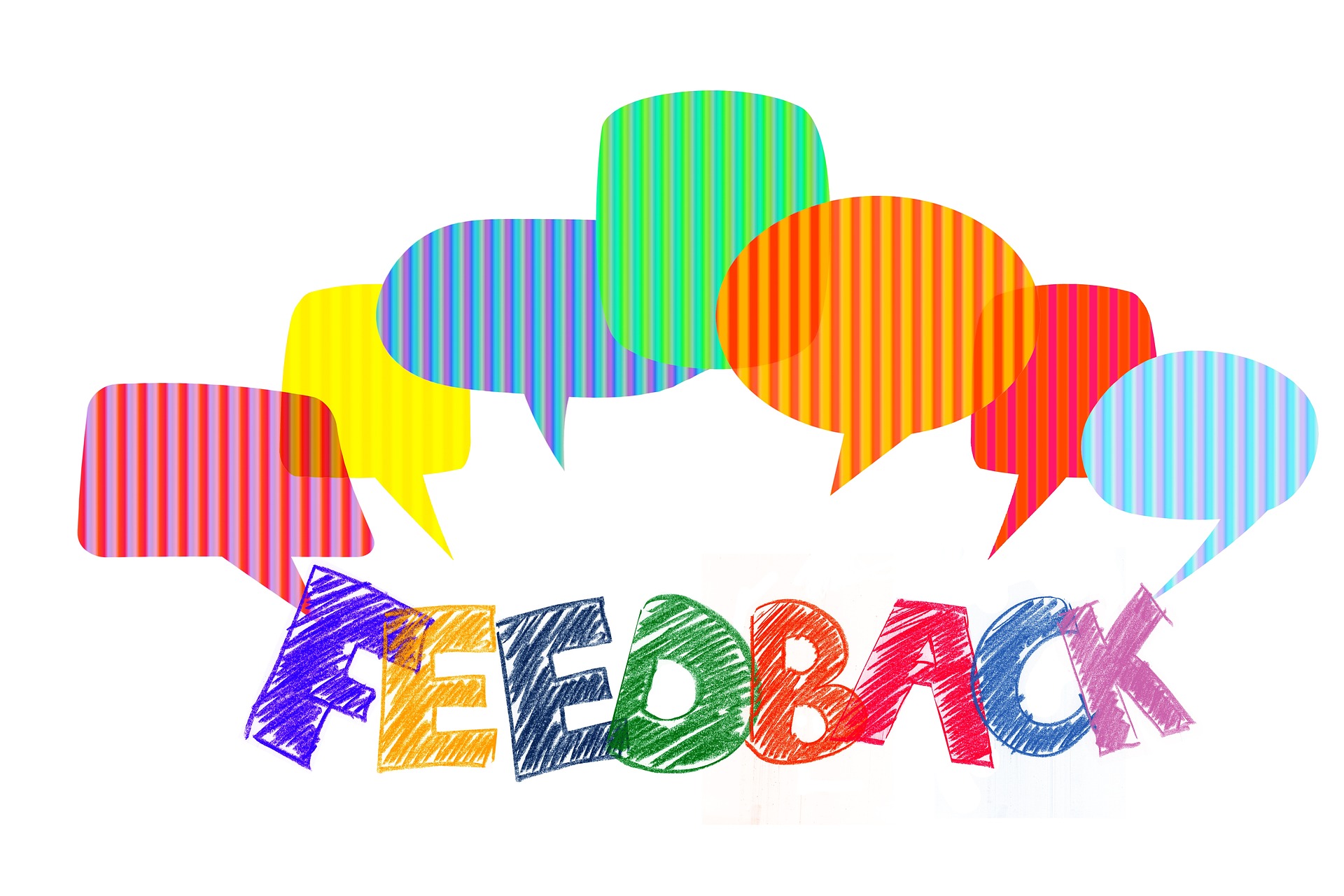 Bild: Pixabay
Literaturtipps
Baumann, B. & Becker-Mrotzek, M. (2014): Sprachförderung und Deutsch als Zweitsprache an deutschen Schulen: Was leistet die Lehrerbildung? Köln: Mercator-Institut für Sprachförderung und Deutsch als Zweitsprache 
Graham, S. & Hebert, M. (2010): Writing to Read. Evidence for How Writing Can Improve Reading. New York: Carnegie Corporation.
Hoefele, J. & Konstantinidou, L. (2018). Förderung der allgemeinen Schreibkompetenz im Bereich der beruflichen Bildung. In: Efing, Christian & Kiefer, Karl-Hubert, Hrsg., Sprache und Kommunikation in der beruflichen Aus‐ und Weiterbildung: ein interdisziplinäres Handbuch. Tübingen: Narr. S. 339-345
Lesch, H.  Schule der Zukunft – Leschs Kosmos  https://www.youtube.com/watch?v=ksCrRr6NBg0 [03.05.2021]
Ossner, J. (1995). Prozessorientierte Schreibdidaktik in Lehrplänen. In: Baurmann, J. & Weingarten, R. (Hrsg). Schreiben. Prozesse, Prozeduren und Produkte. Opladen: Westdeutscher Verlag
Philipp, M. (2015): Grundlagen der effektiven Schreibdidaktik und der systematischen schulischen Schreibförderung. Baltmansweiler: Schneider Verlag Hohengehren GmbH
Philipp, M. (2021): Lesen – Schreiben –Lernen. Weinheim. Verlagsgruppe Beltz
Sturm, A. (2012):  Schreibförderung an multikulturellen Schulen –Herausforderungen und Potenziale (Referat)
Sturm, A., Schneider, H., Philipp, M. (2013): Schreibförderung an QUIMS-Schulen. Grundlagen und Empfehlungen zur Weiterentwicklung des Programms. Erstellt von der PH FHNW. Zentrum Lesen. Im Auftrag des Volksschulamts der Bildungsdirektion Zürich
Wampfler, P. (2020): Digitales Schreiben. Blogs & Co. im Unterricht. Ditzingen. Philipp Reclam jun. Verlag GmbH